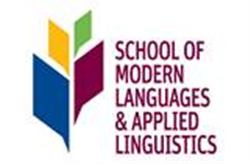 FRENCH STUDIESIN UL
The French team
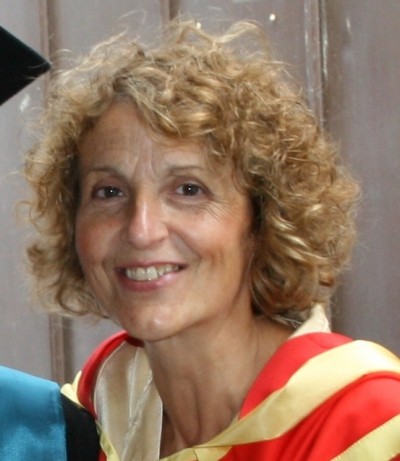 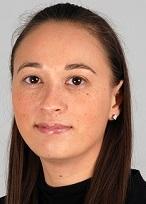 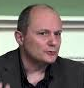 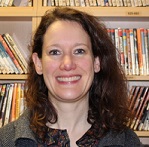 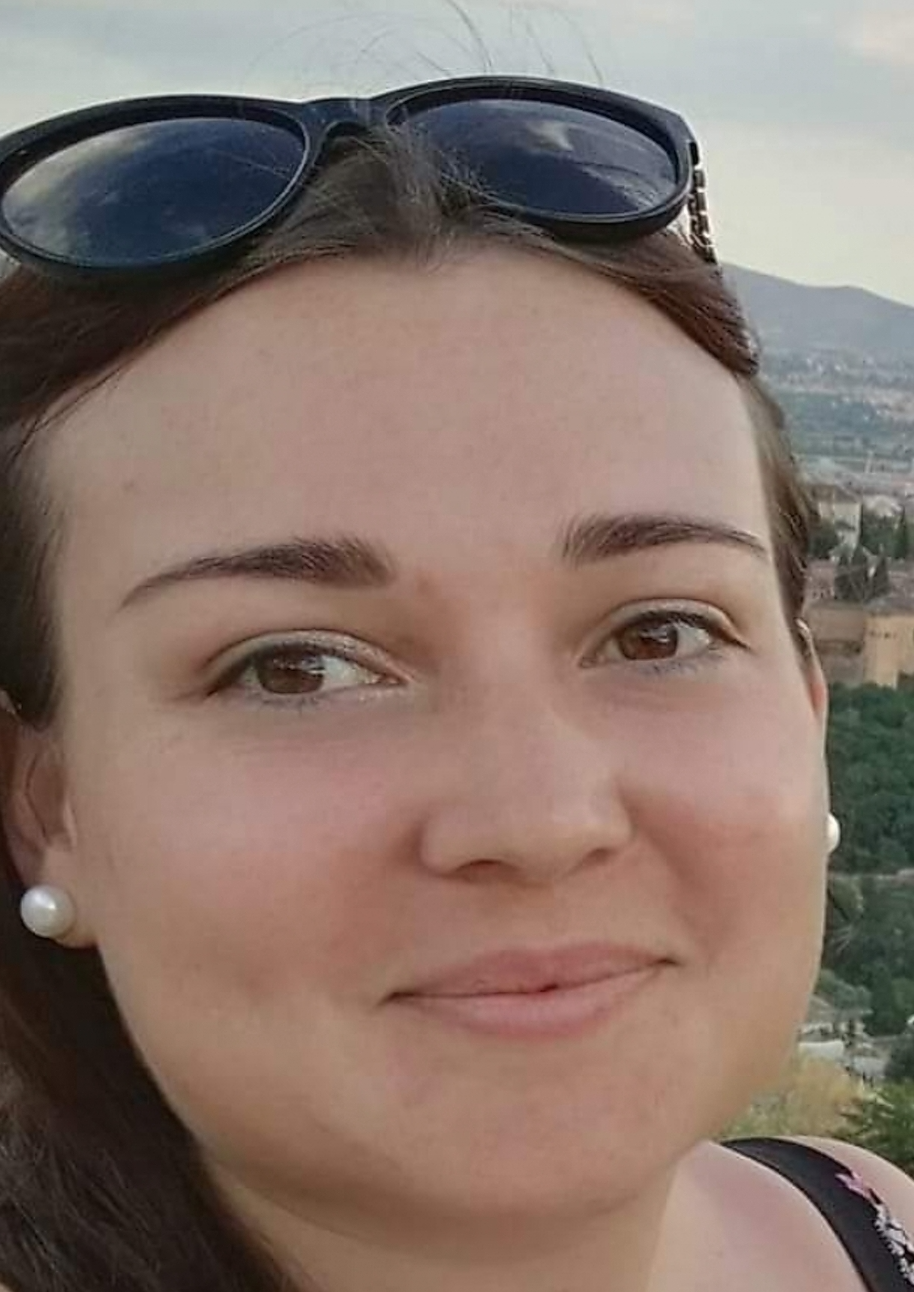 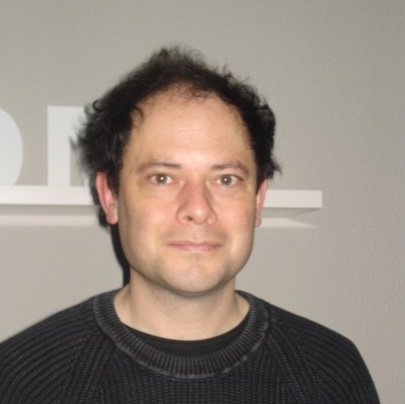 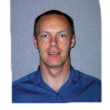 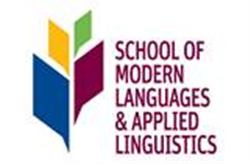 Why French?
Lots of good reasons for learning French
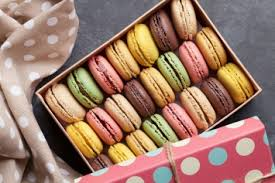 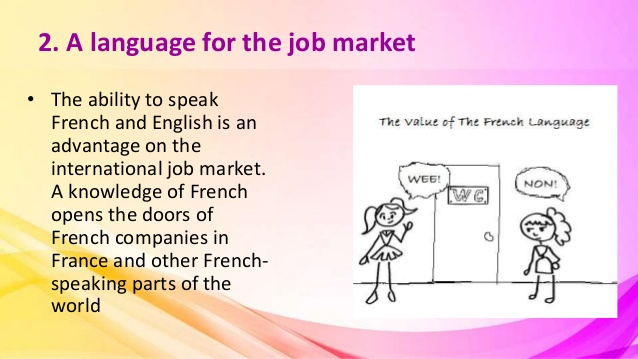 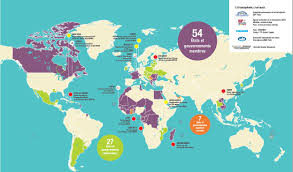 International job market
International language of cooking fashion, theatre, dance etc.
300 millions speakers of French
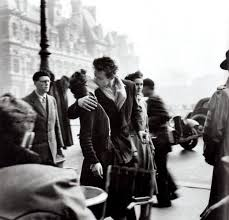 Language of love
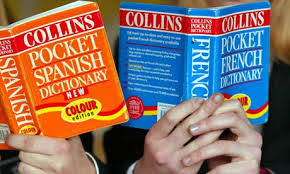 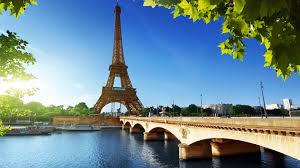 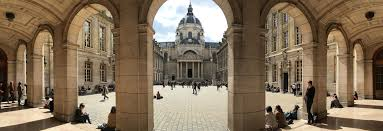 Good base for learning another romance language
More than 87 millions visitors per year
Renowned universities
Why French?
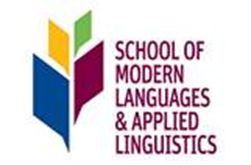 But mostly because…
French is only offered at advanced level.
Language requirement: minimum H3 at Higher Level in Leaving Certificate
To build on what you already know 
and  become fluent in the French language
WHAT WILL YOU DO	IN FIRST YEAR?
A CODE = FR4241 OR FR4141

4 contact hours per week:
Oral work
Grammar
Literature/Culture
Audio lab
In the target language
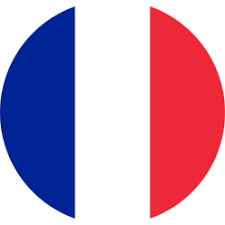 Ici, on parle français
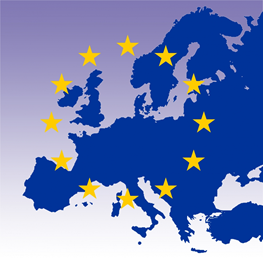 GOING ABROAD
SEMESTER 4 (2d semester of 2d year) = COOP placement in a French company
SEMESTER 5 (1st semester of 3d year) = ERASMUS in a French university
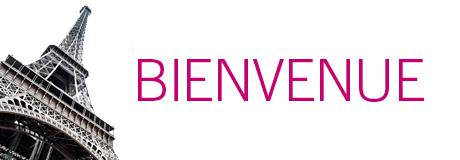 Finally
Here is a testimony of a student who has just graduated and is giving her impression of studying French for four years at UL (she is recording while being at the airport going to France for one year, merci Dearbhla!)
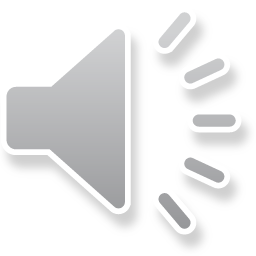 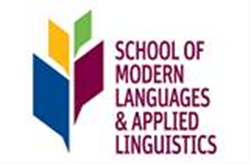 MERCIet à bientôt

Further information
www.ul.ie/mlal